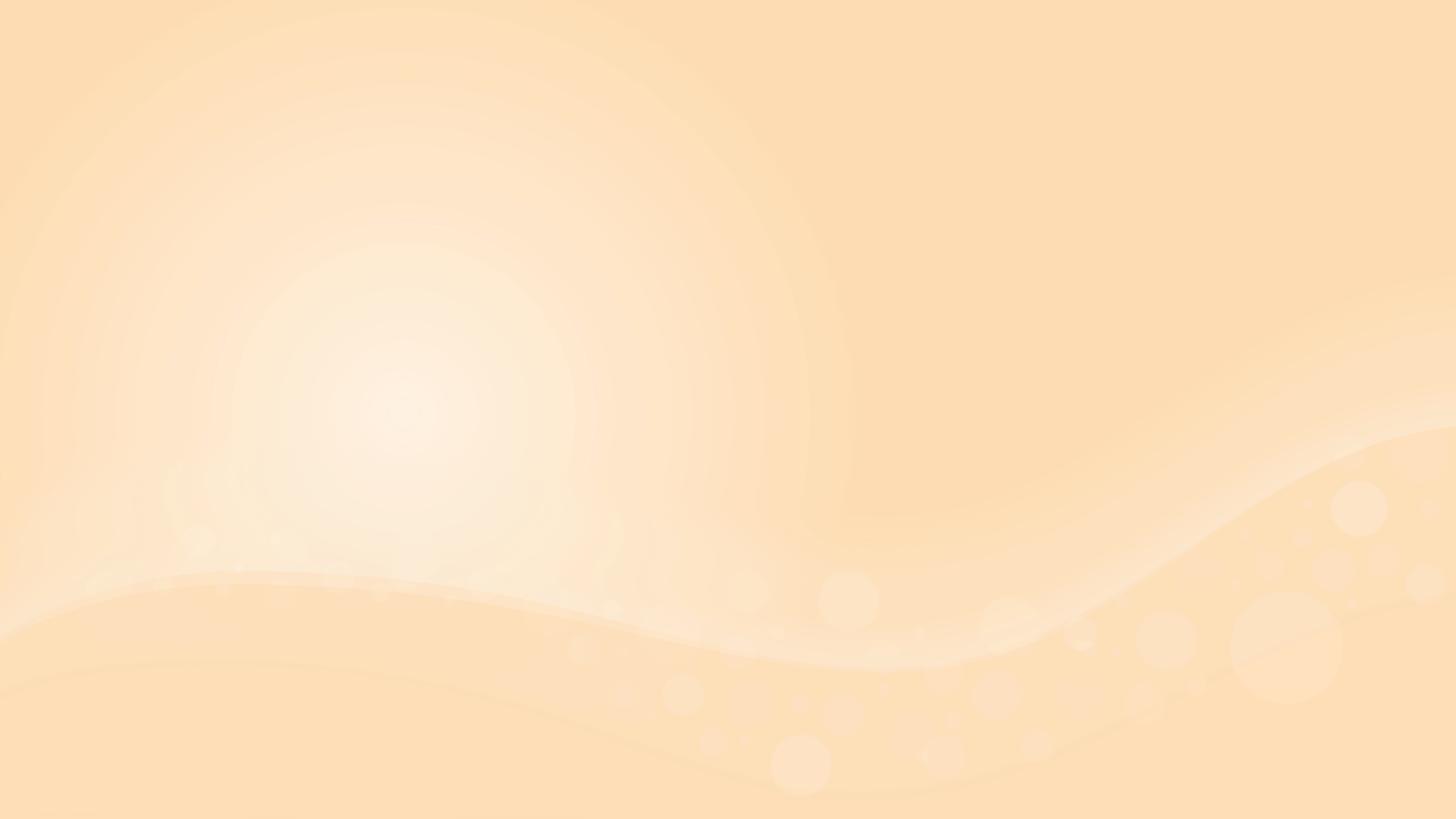 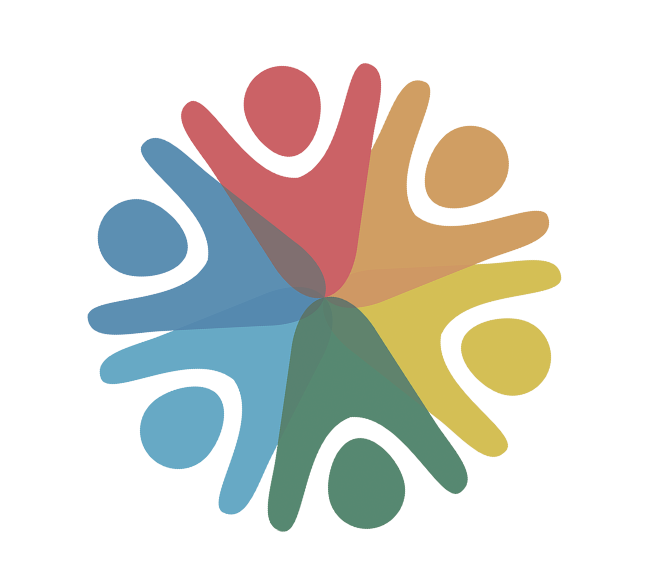 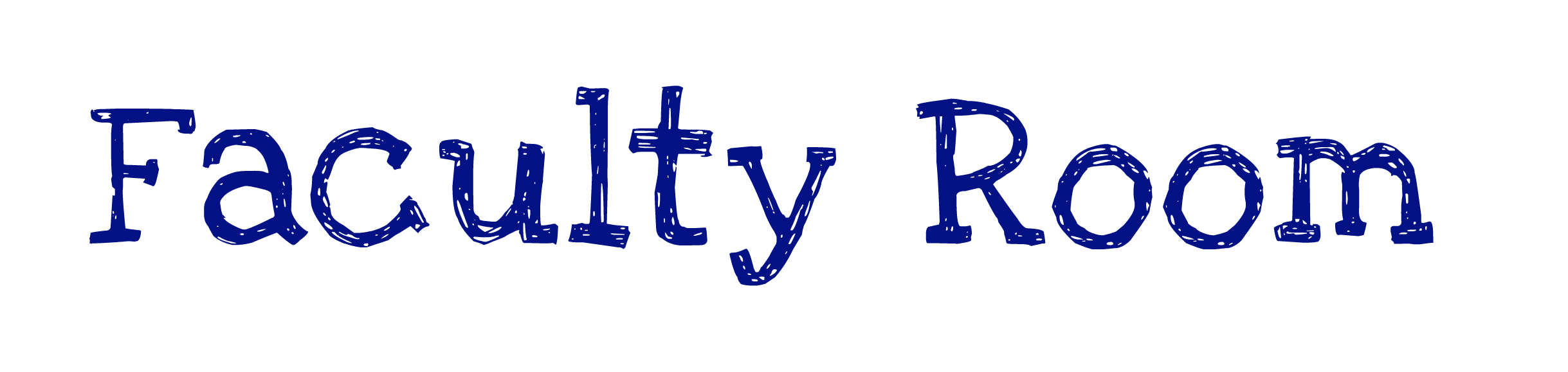 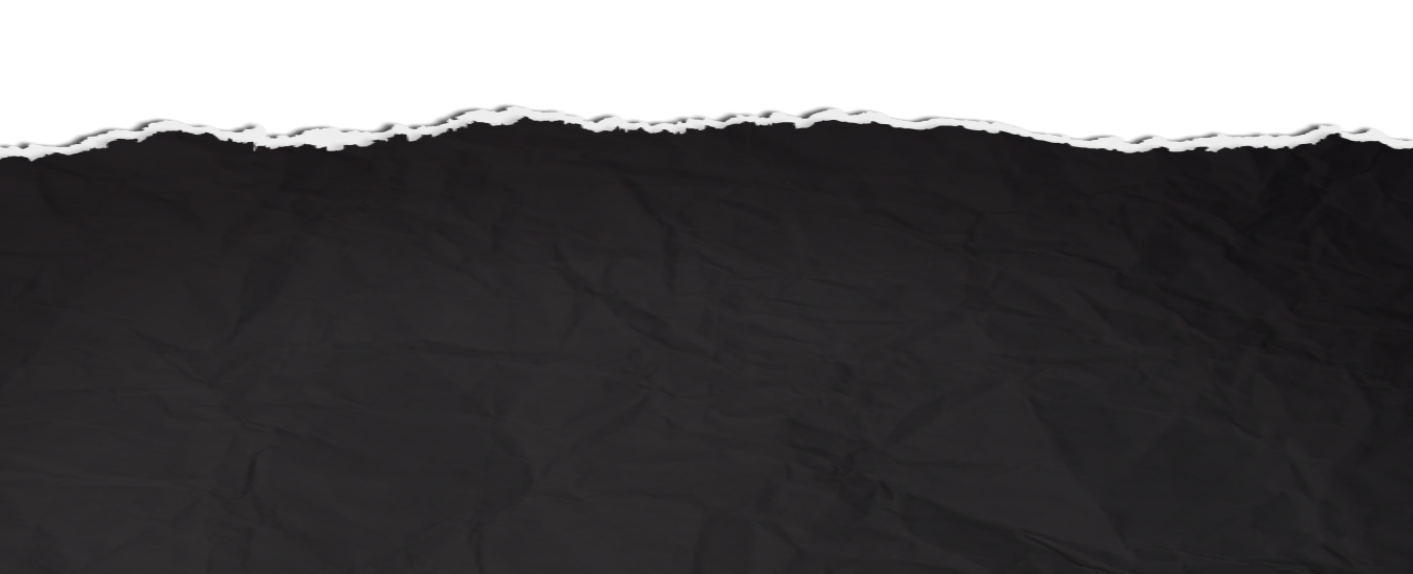 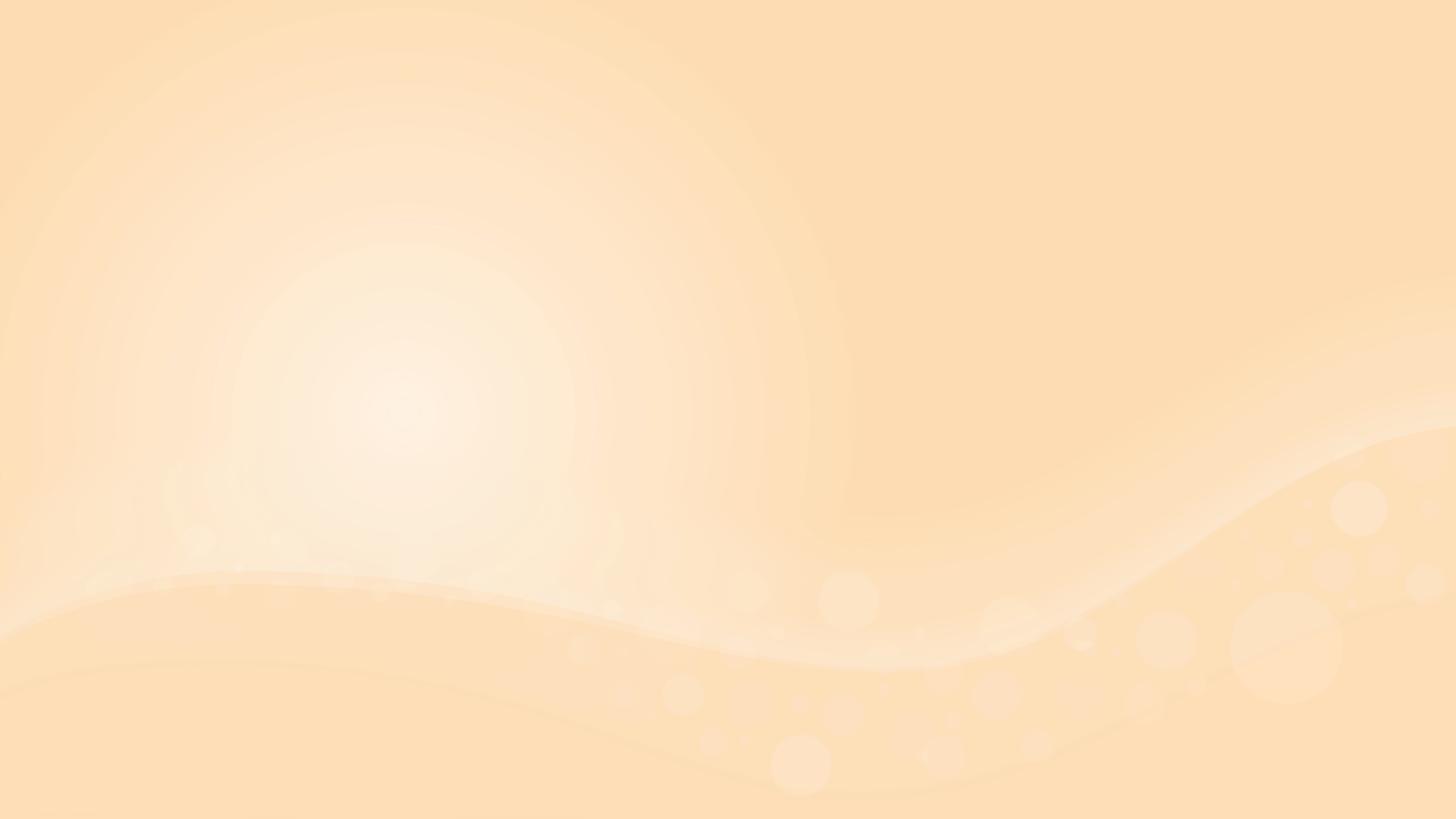 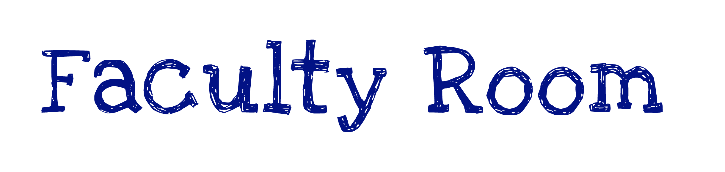 ASSESSMENT 1 – ADD YOUR OWN INFO AND WRITE AN INTRODUCTION ABOUT YOURSELF
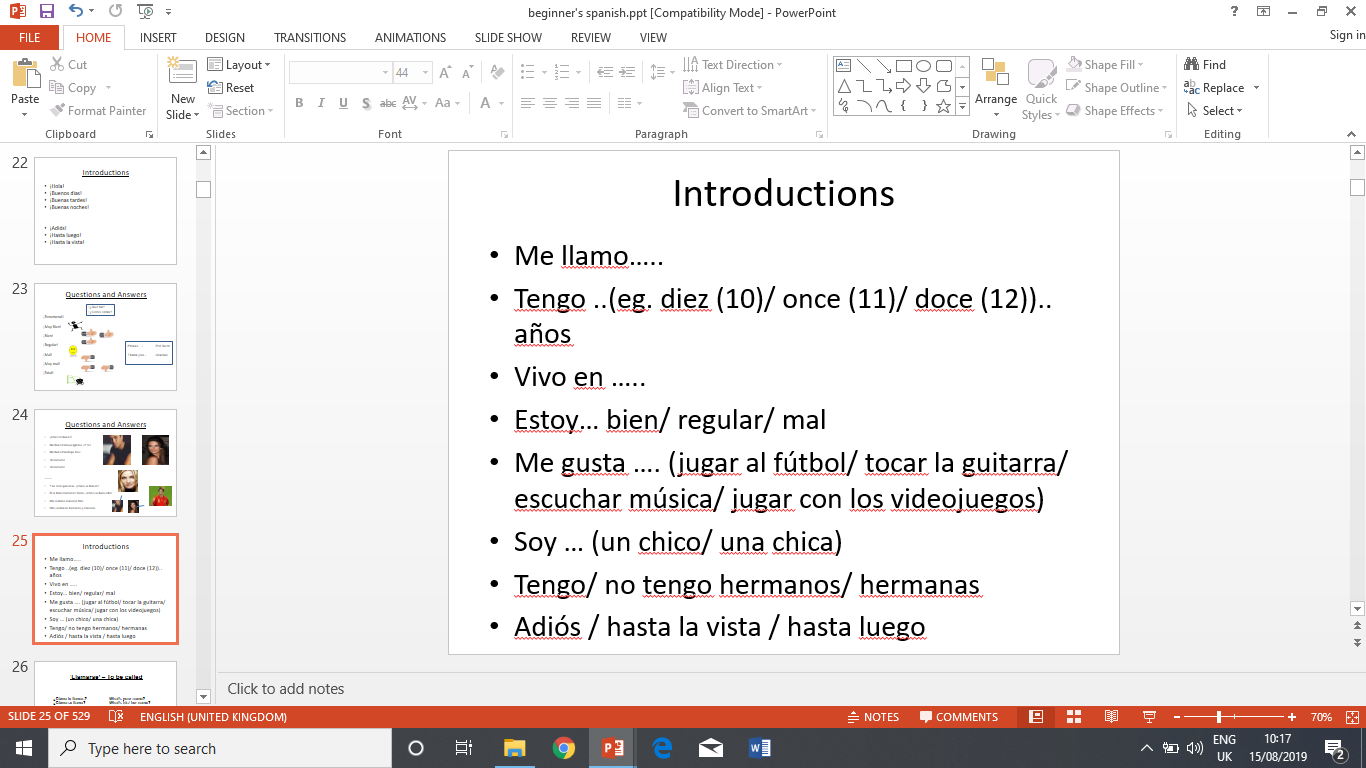 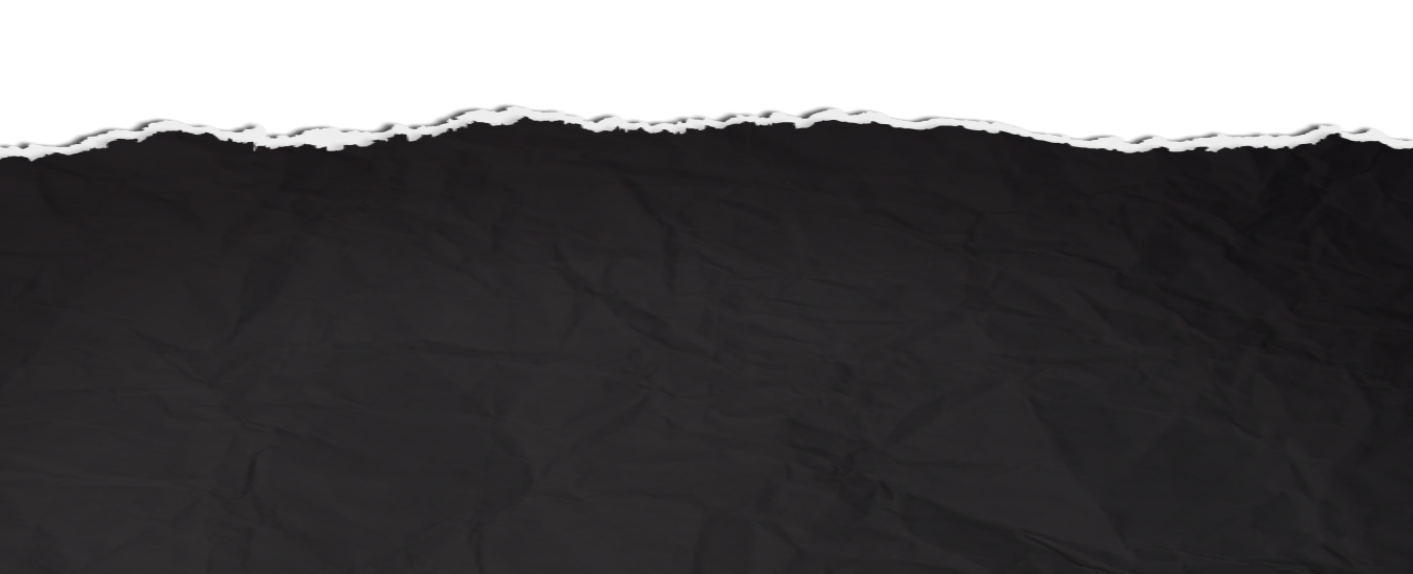 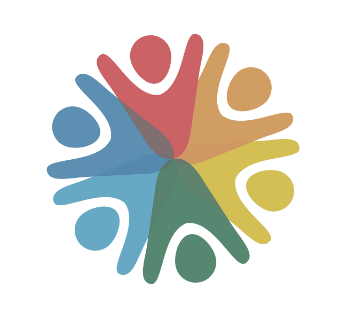 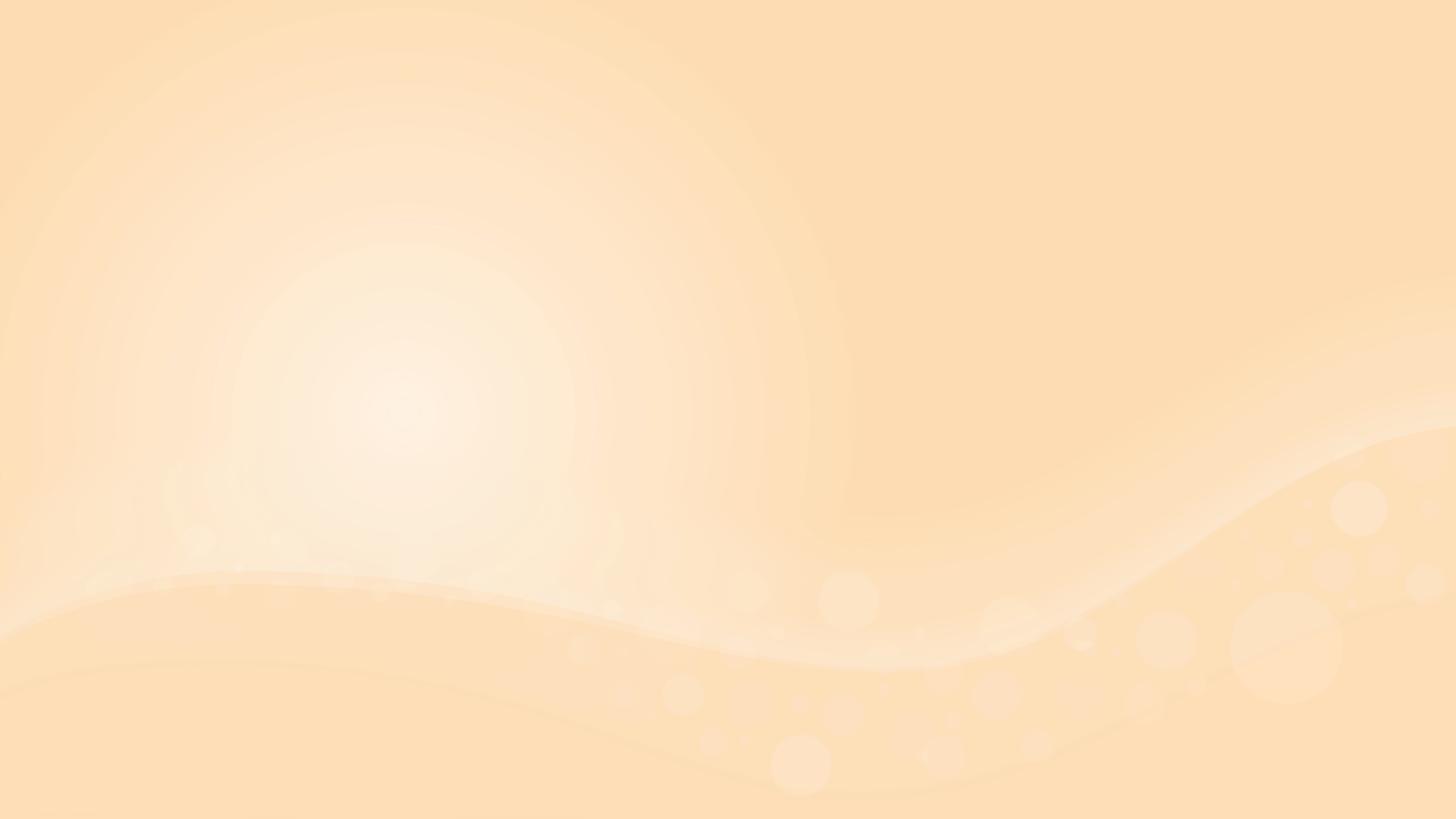 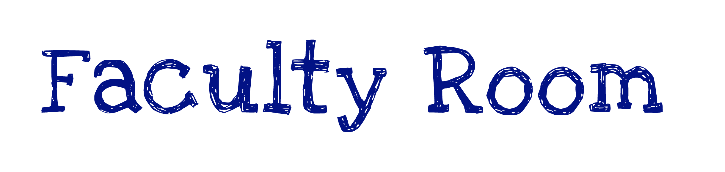 ASSESSMENT 2 – TRANSLATE AND RE-ENACT THIS DIALOGUE
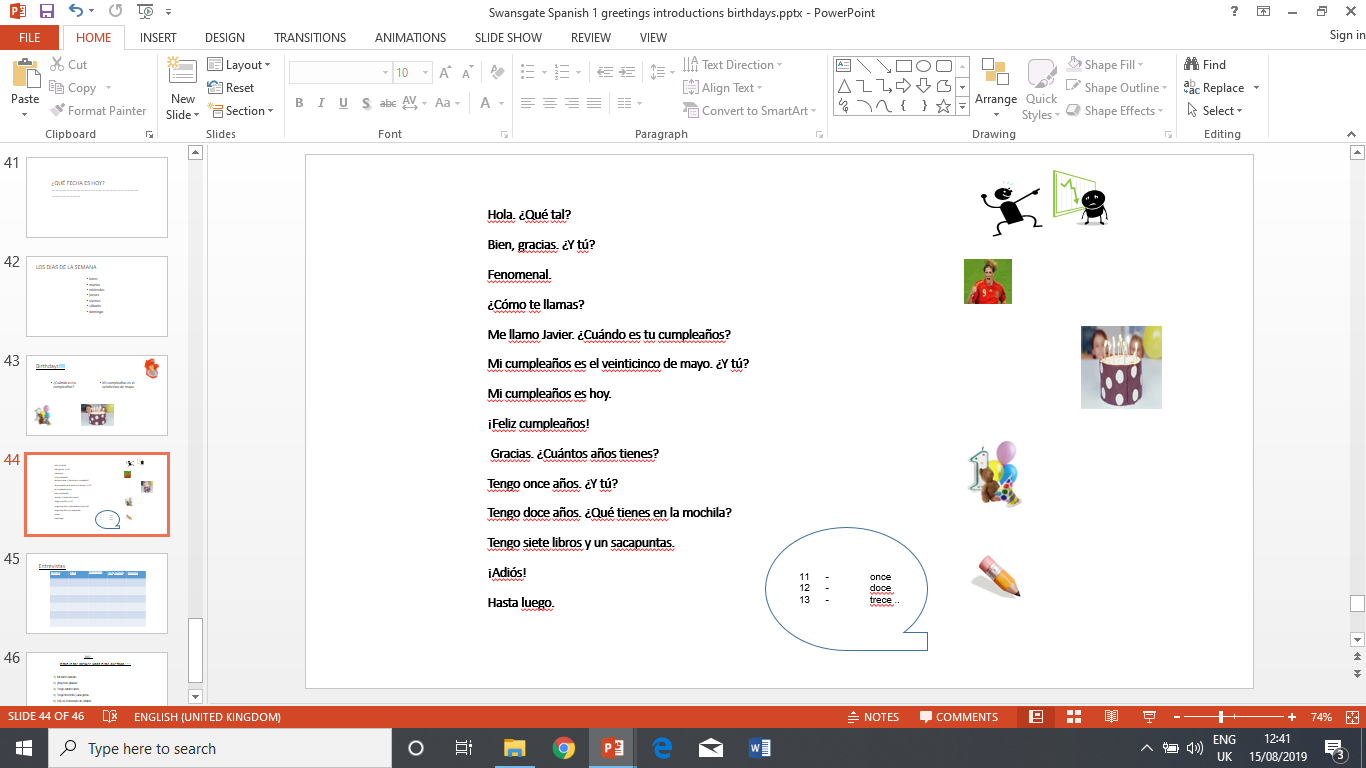 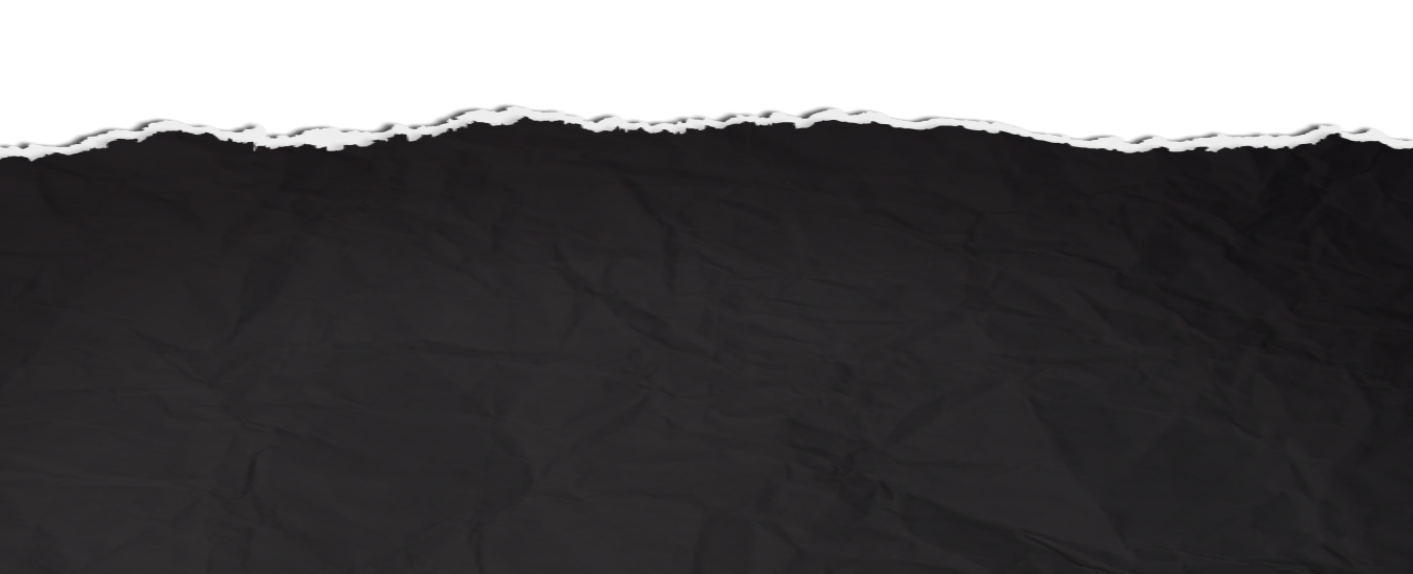 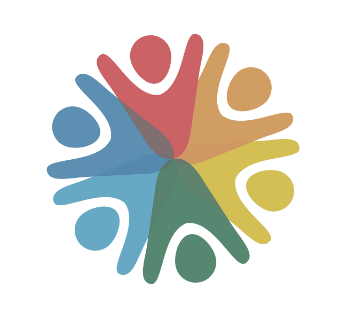 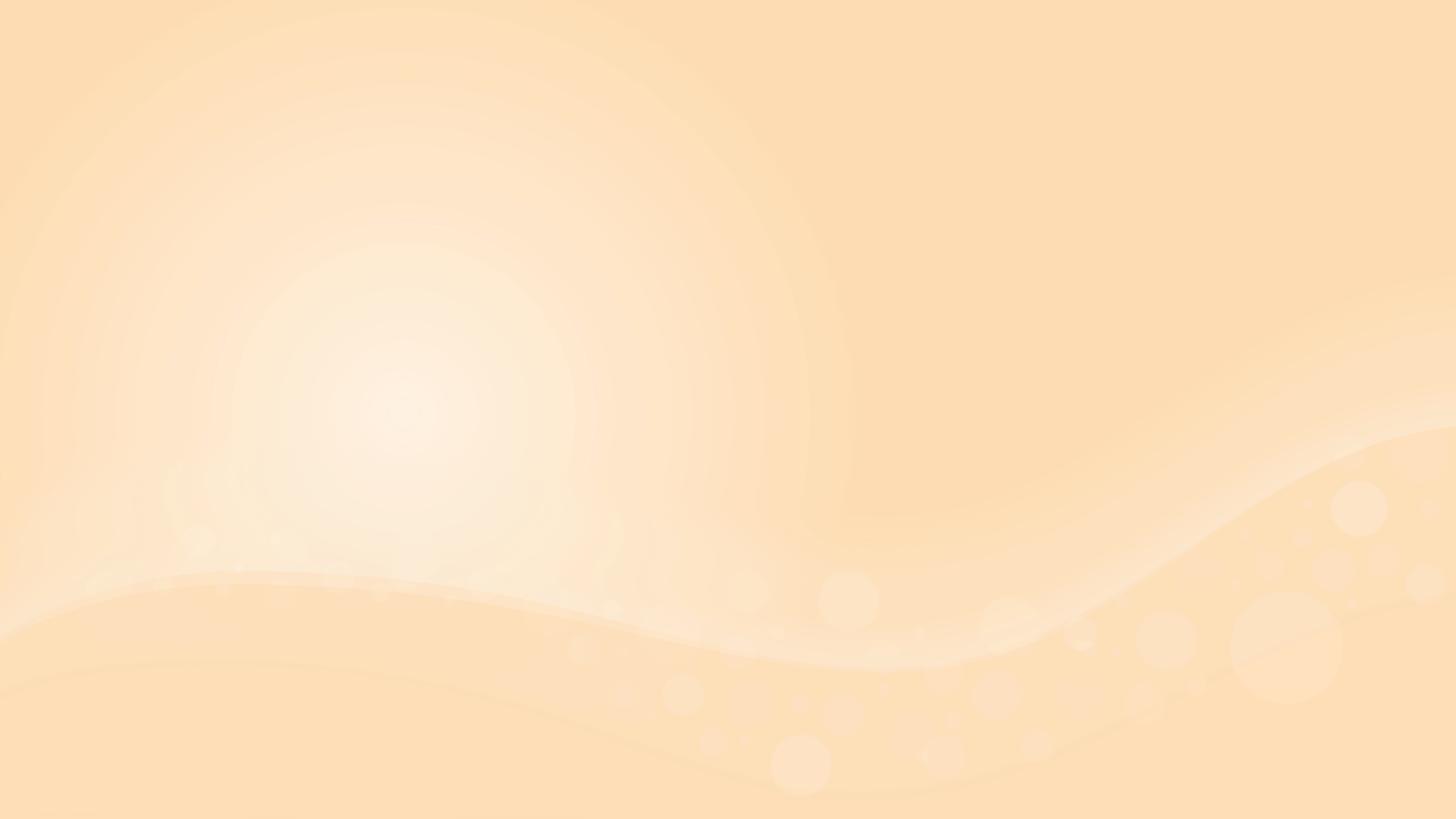 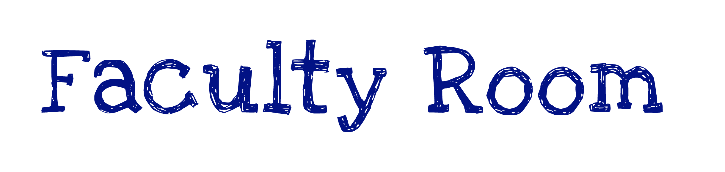 ASSESSMENT 3 – WORK OUT WHAT IS BEING ASKED EACH TIME
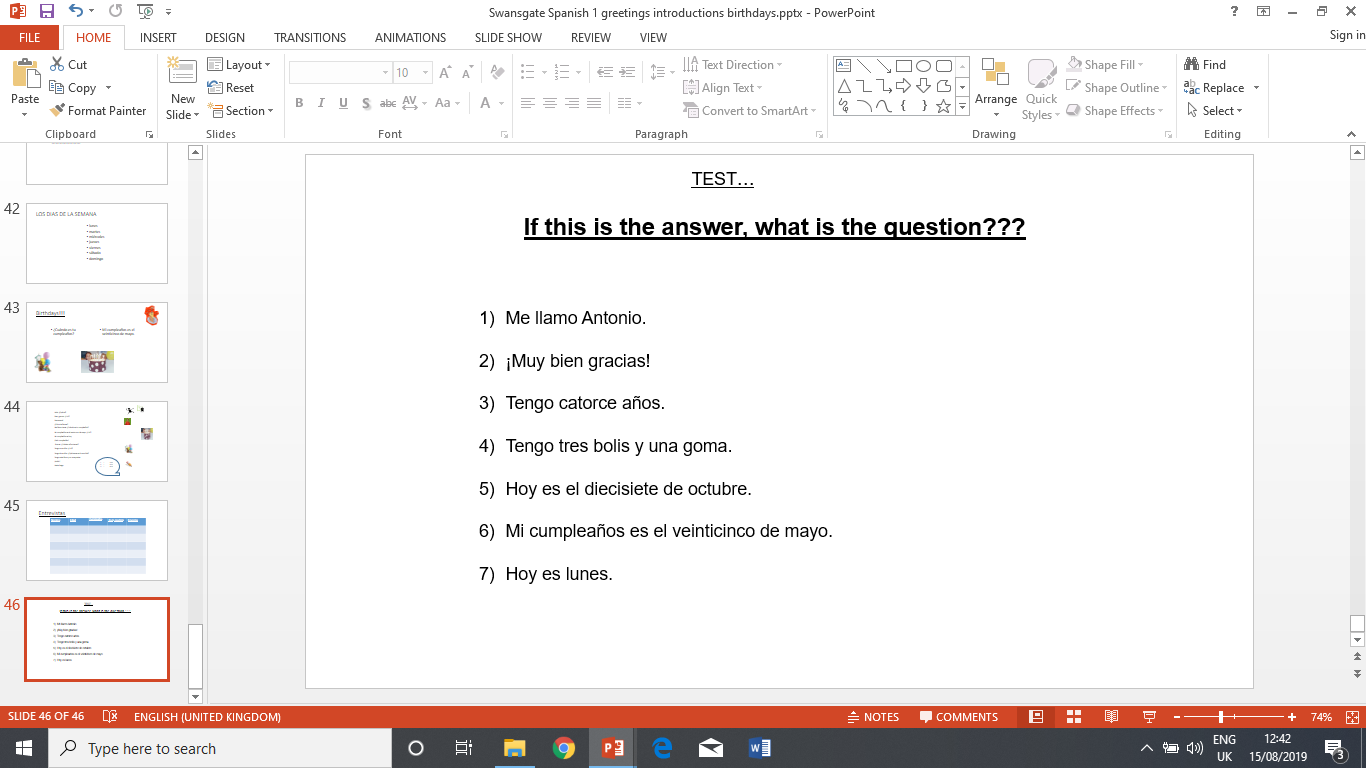 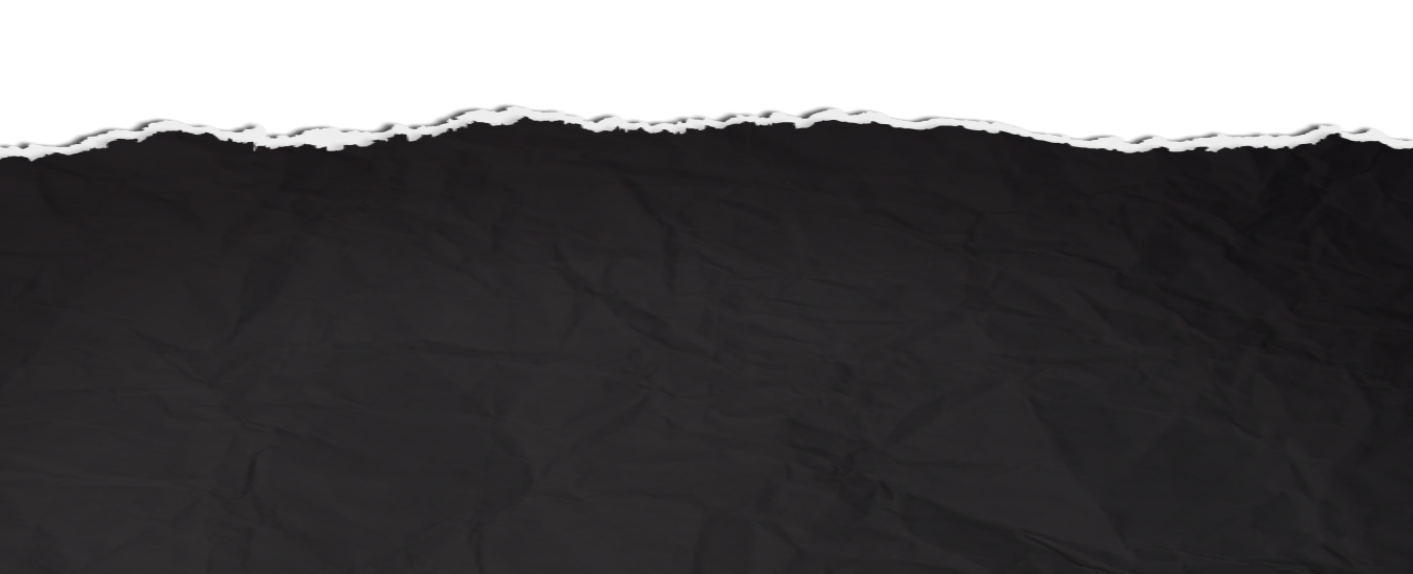 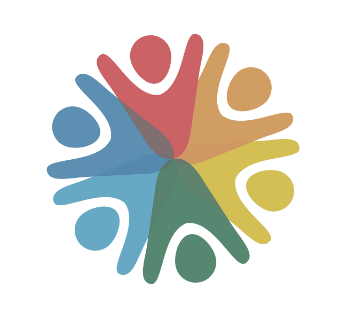 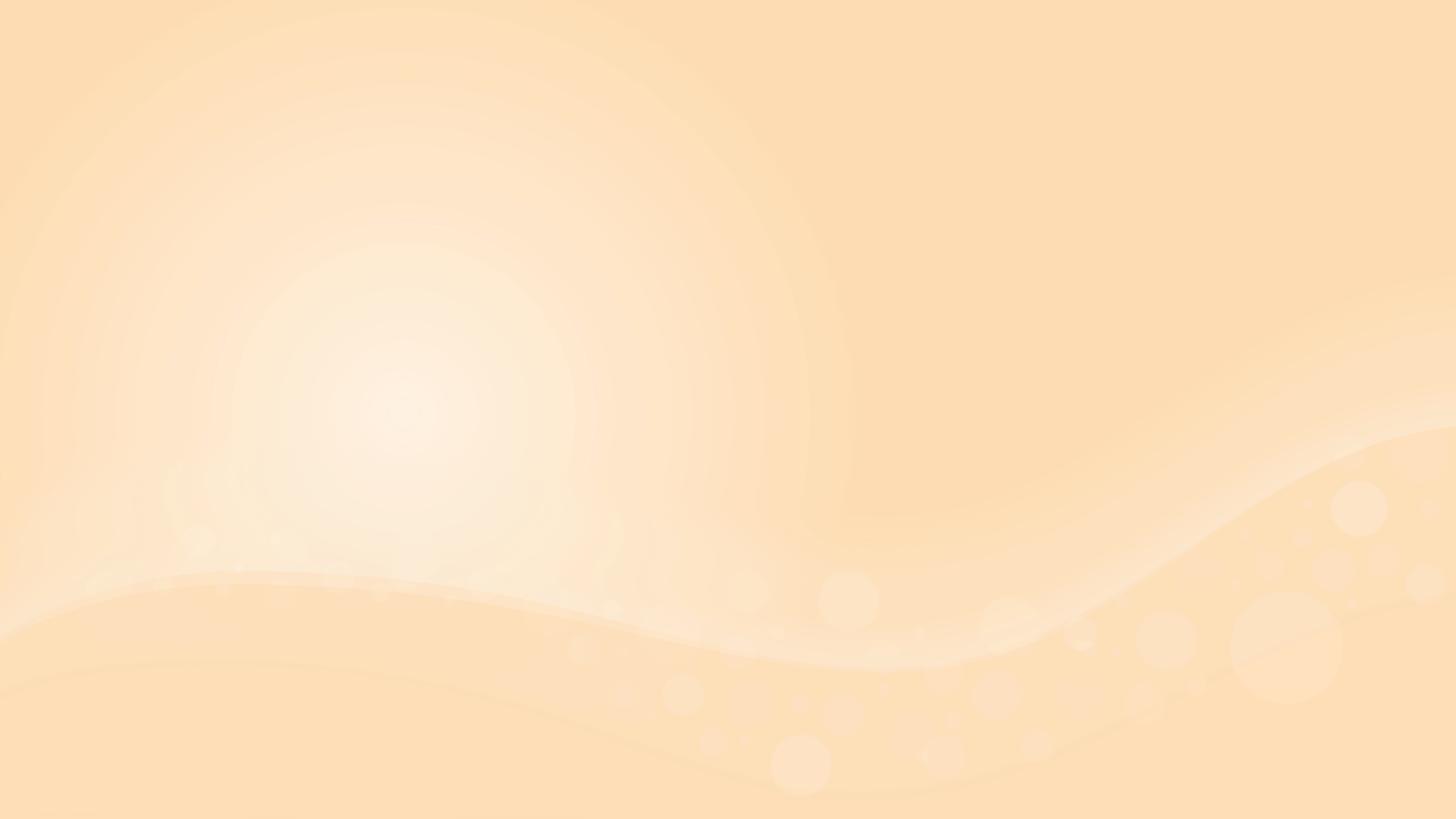 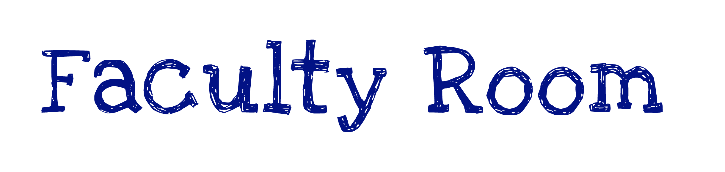 ASSESSMENT 4 – TEST YOUR VOCABULARY AND YOUR MEMORY
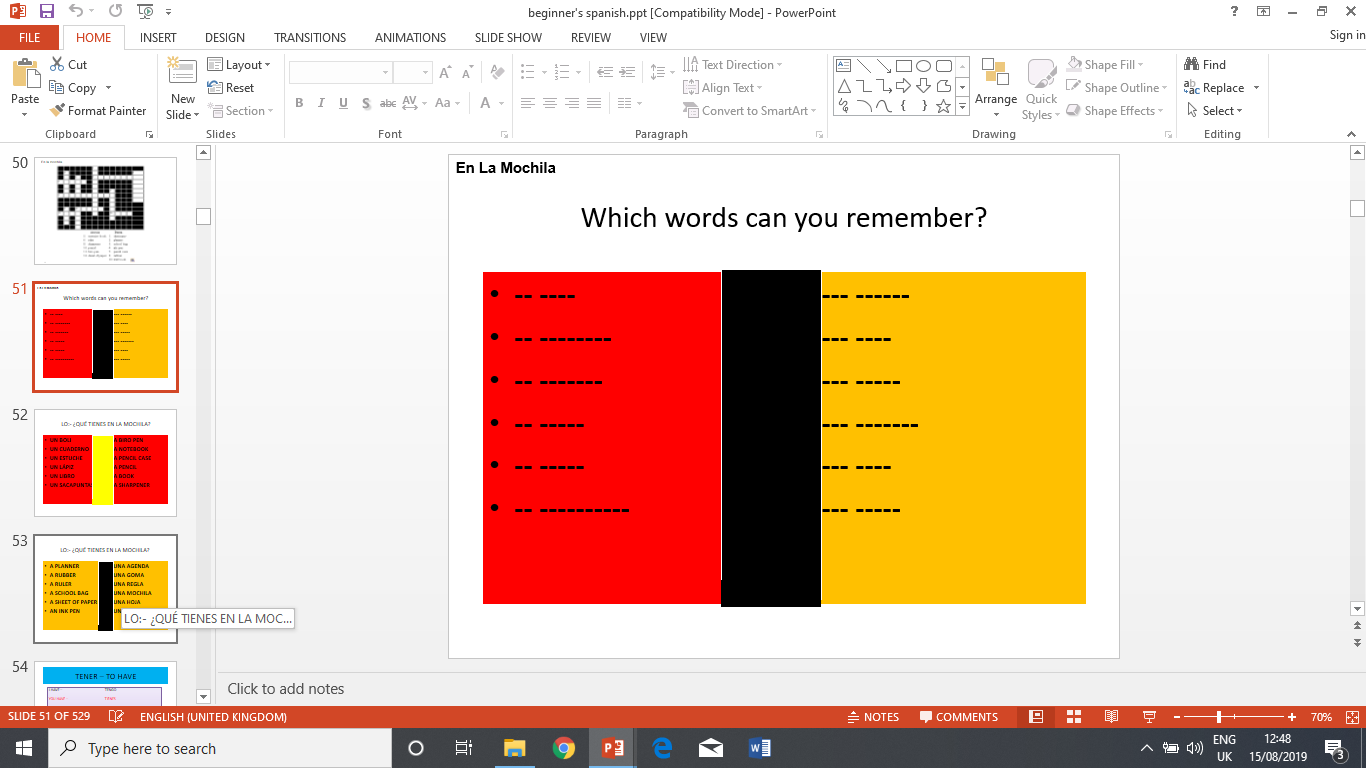 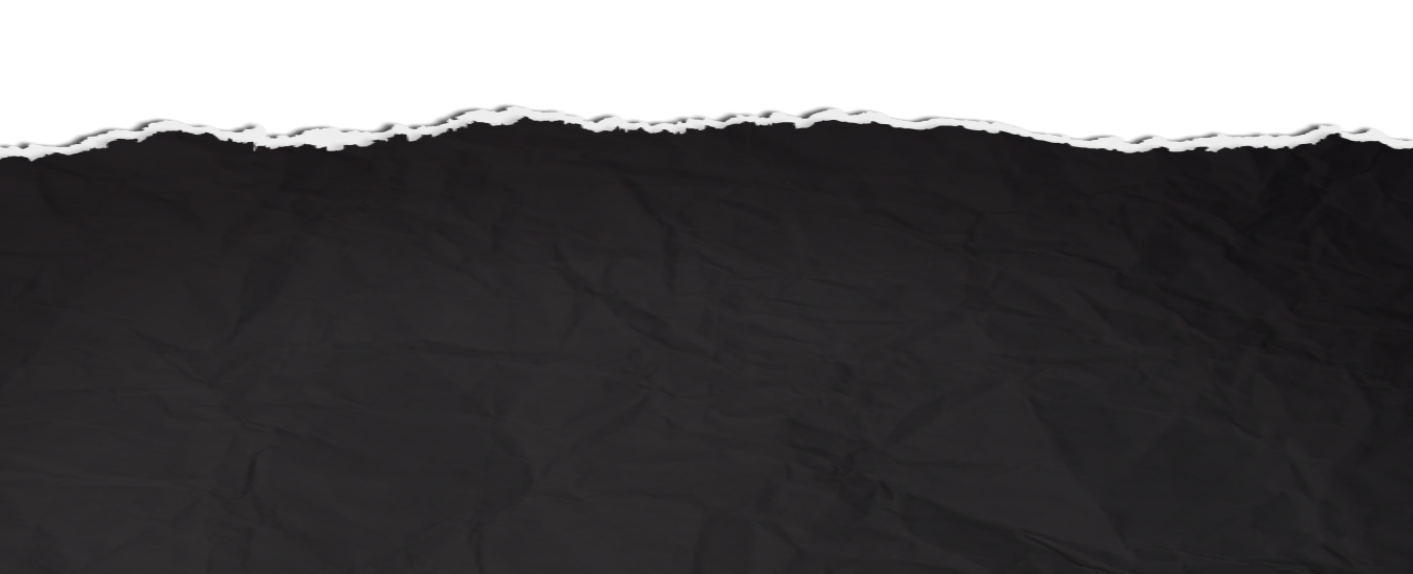 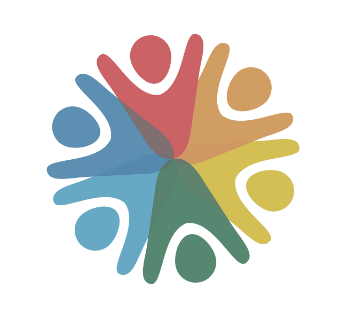 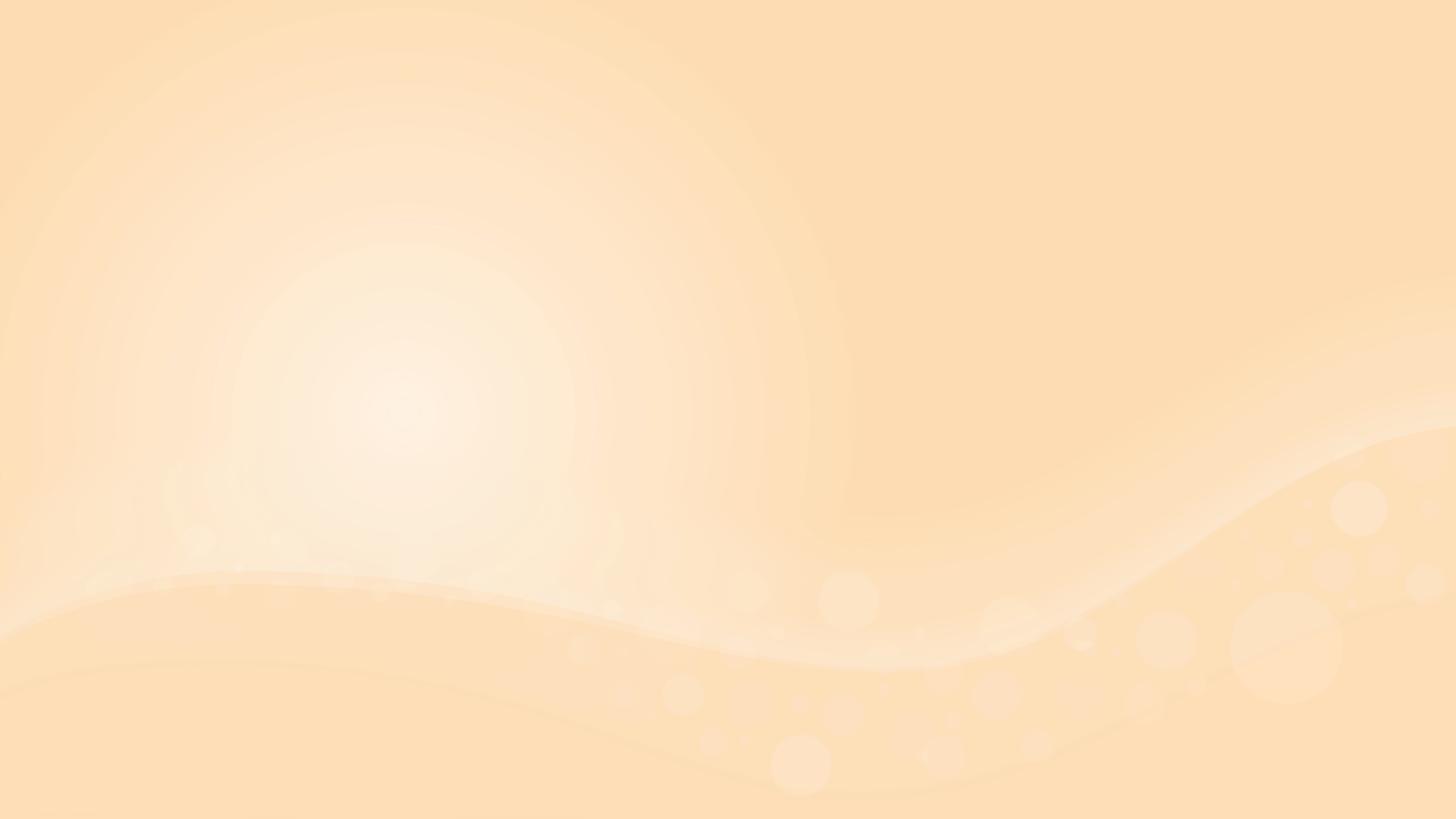 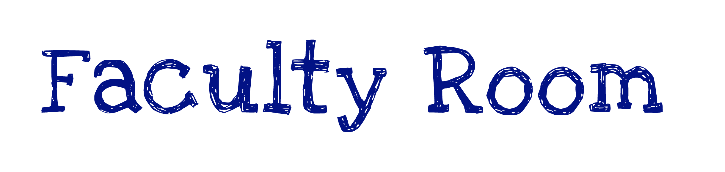 ASSESSMENT 5 – PRODUCE COMPLETE SPANISH SENTENCES
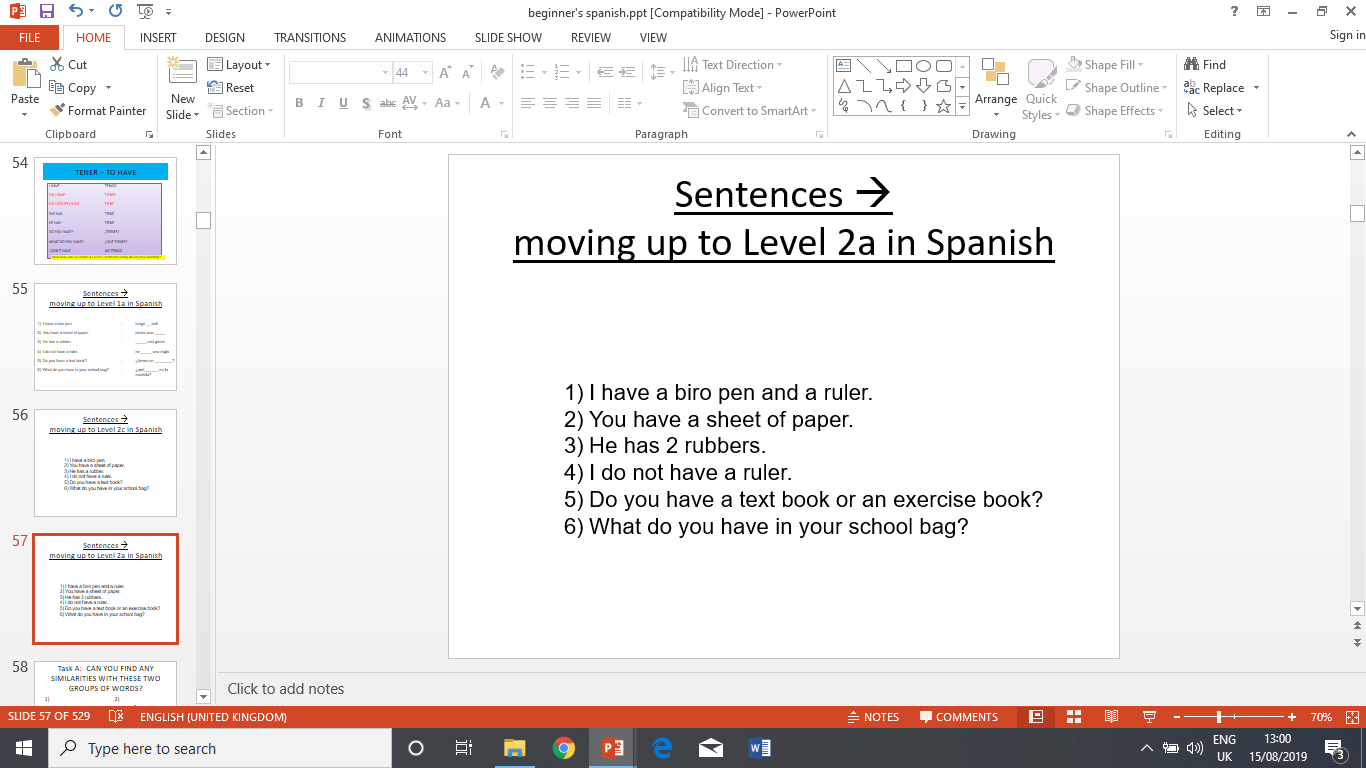 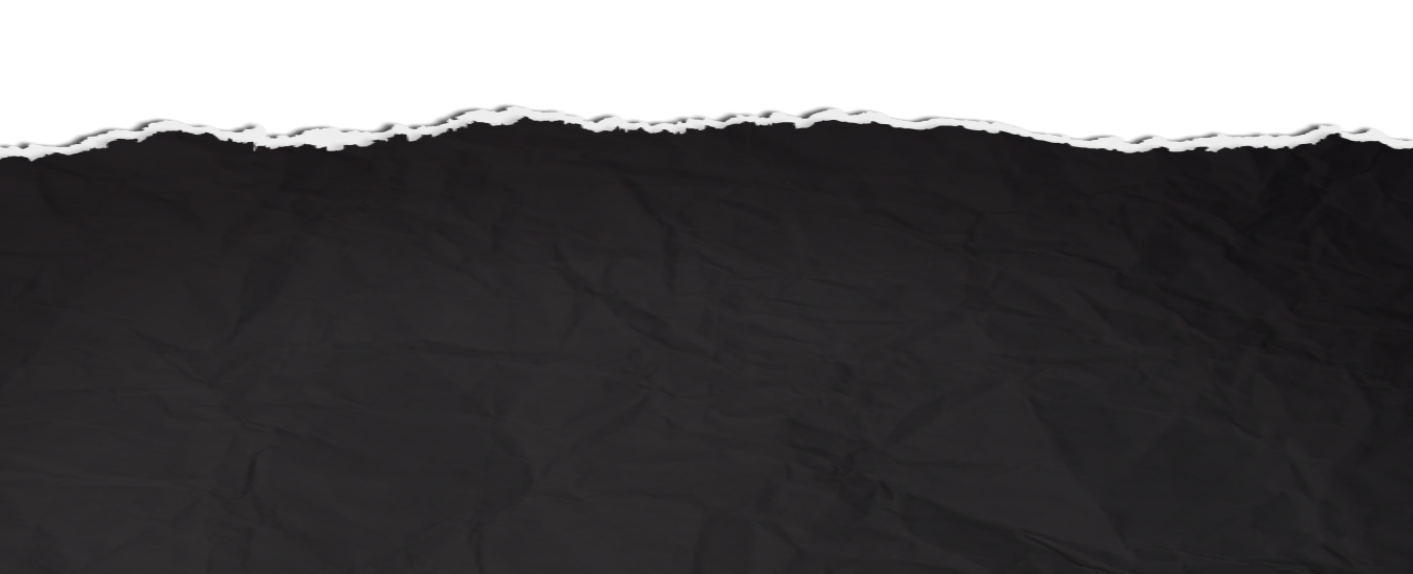 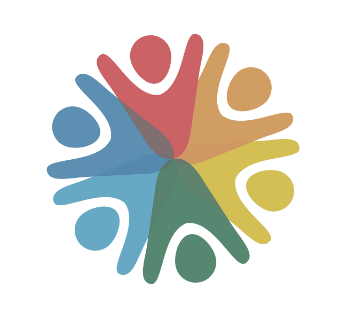 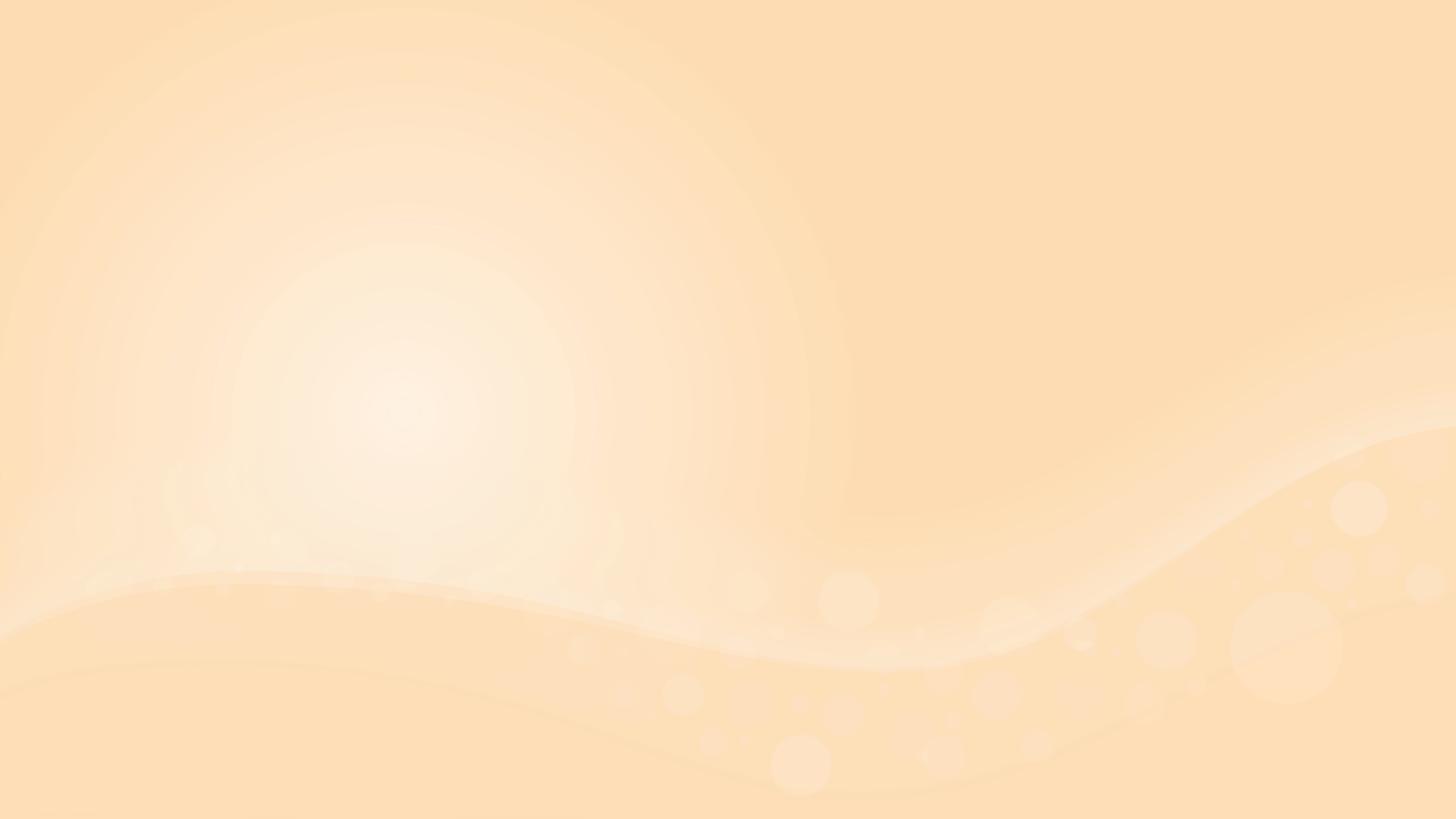 1. Attempt to translate this text
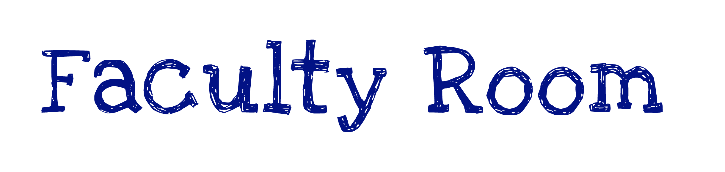 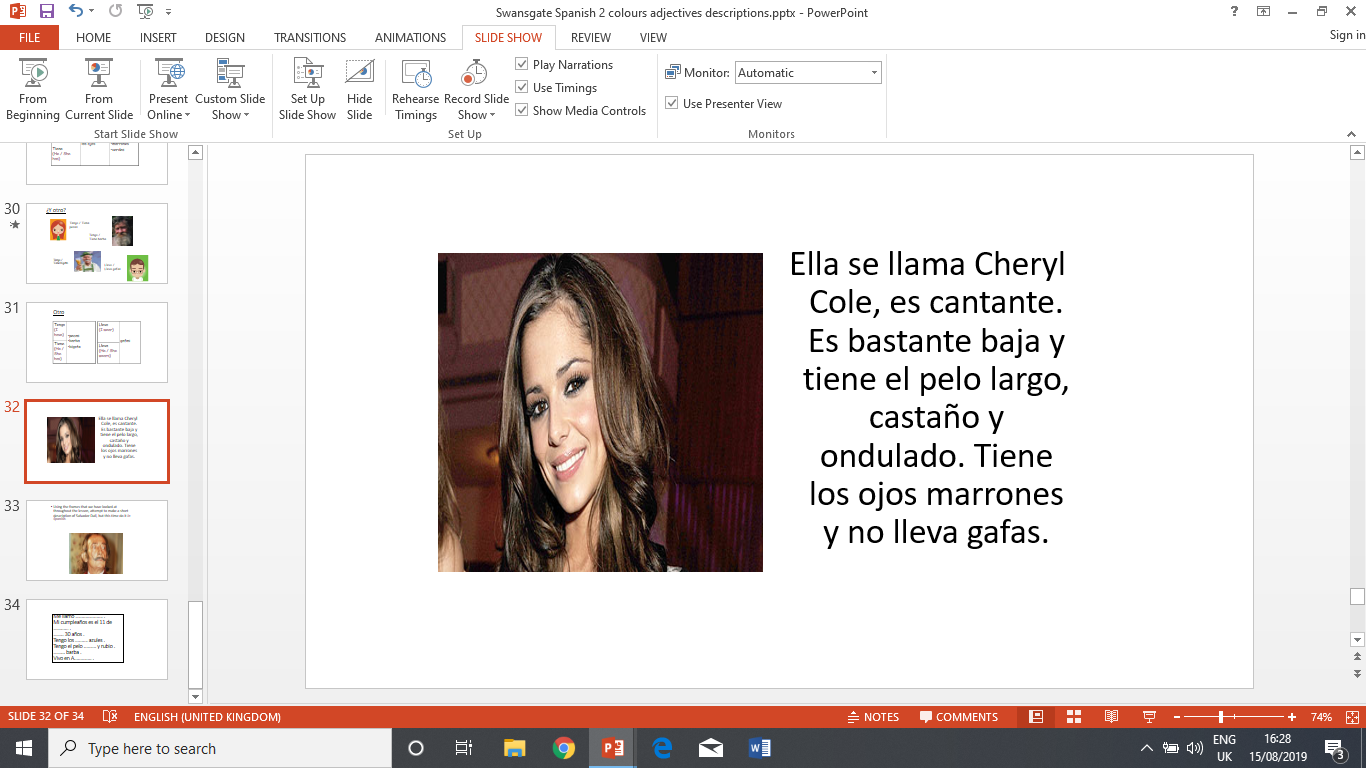 2. Now try to fill in the gaps
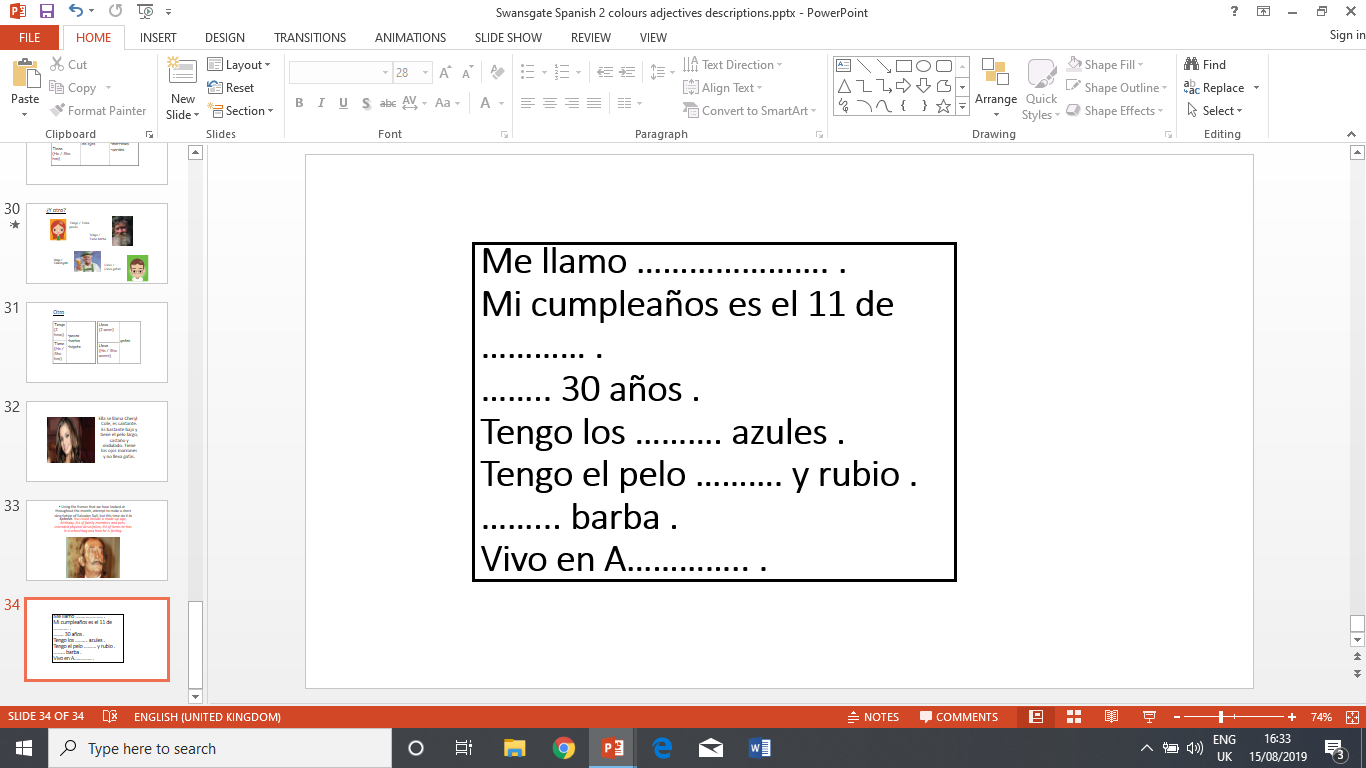 3. Write a paragraph about this man
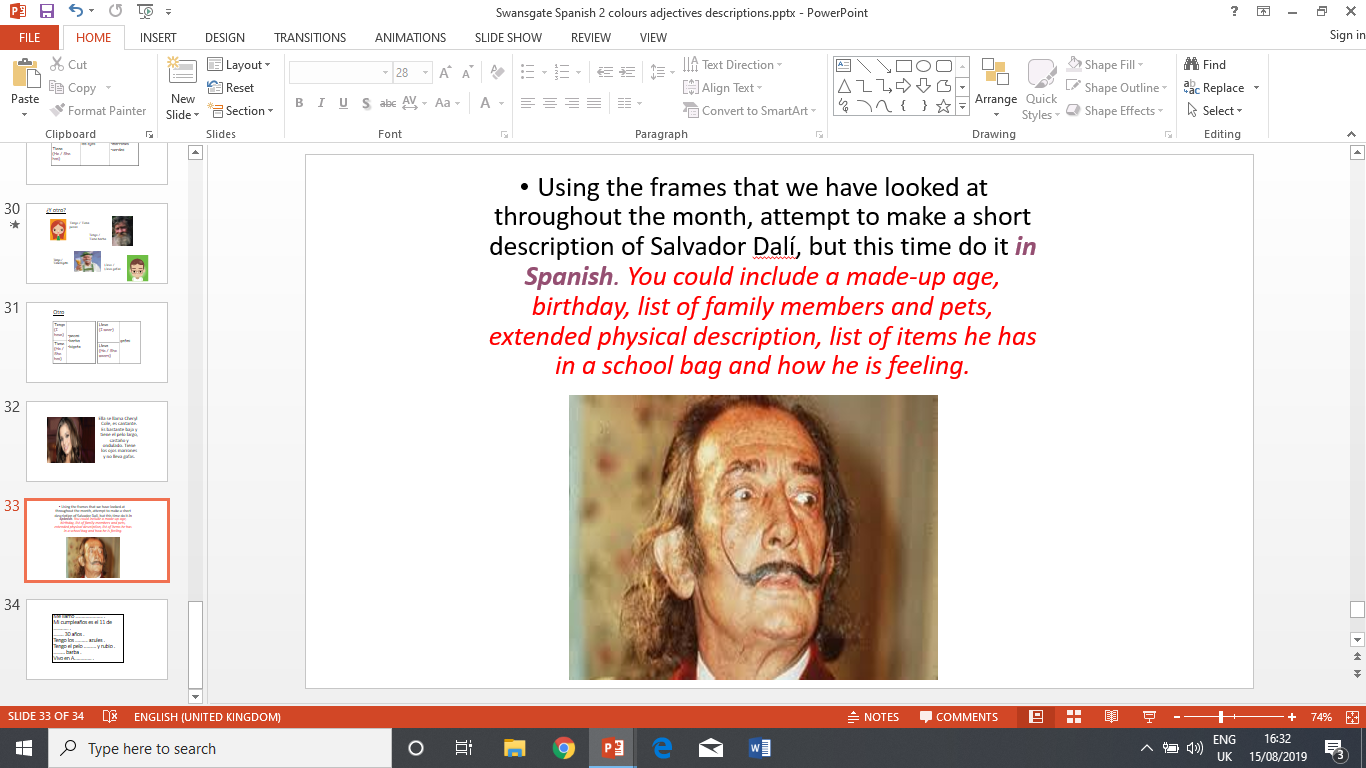 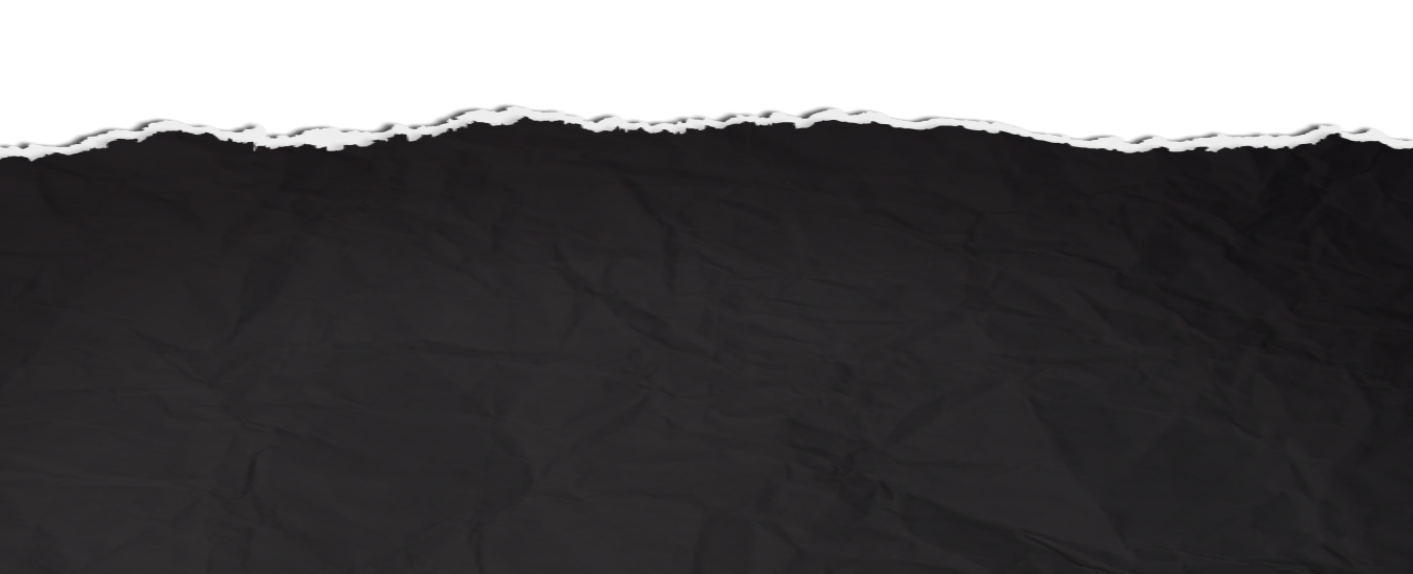 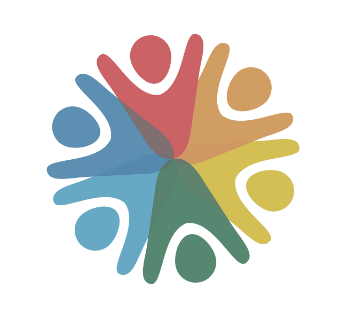 ASSESSMENT 6 – WORK THROUGH THESE WRITING SCAFFOLDS
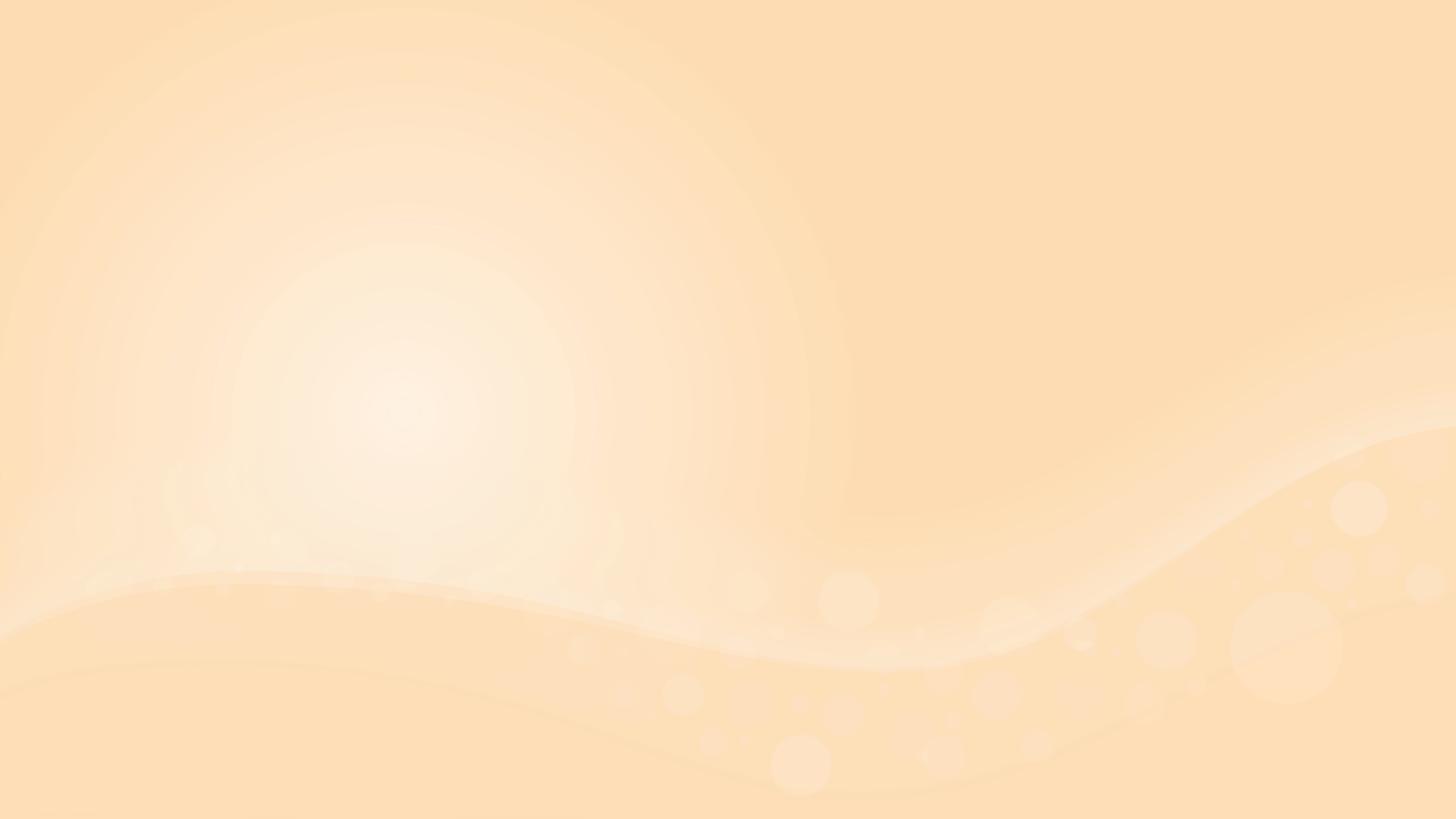 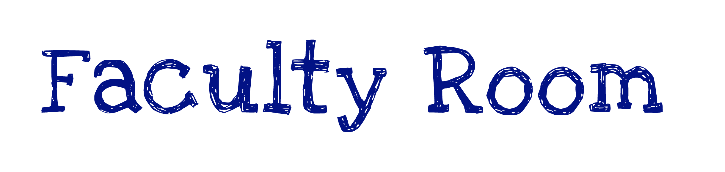 ASSESSMENT 7 – COMPLETE THESE IRREGULAR VERB PHRASES
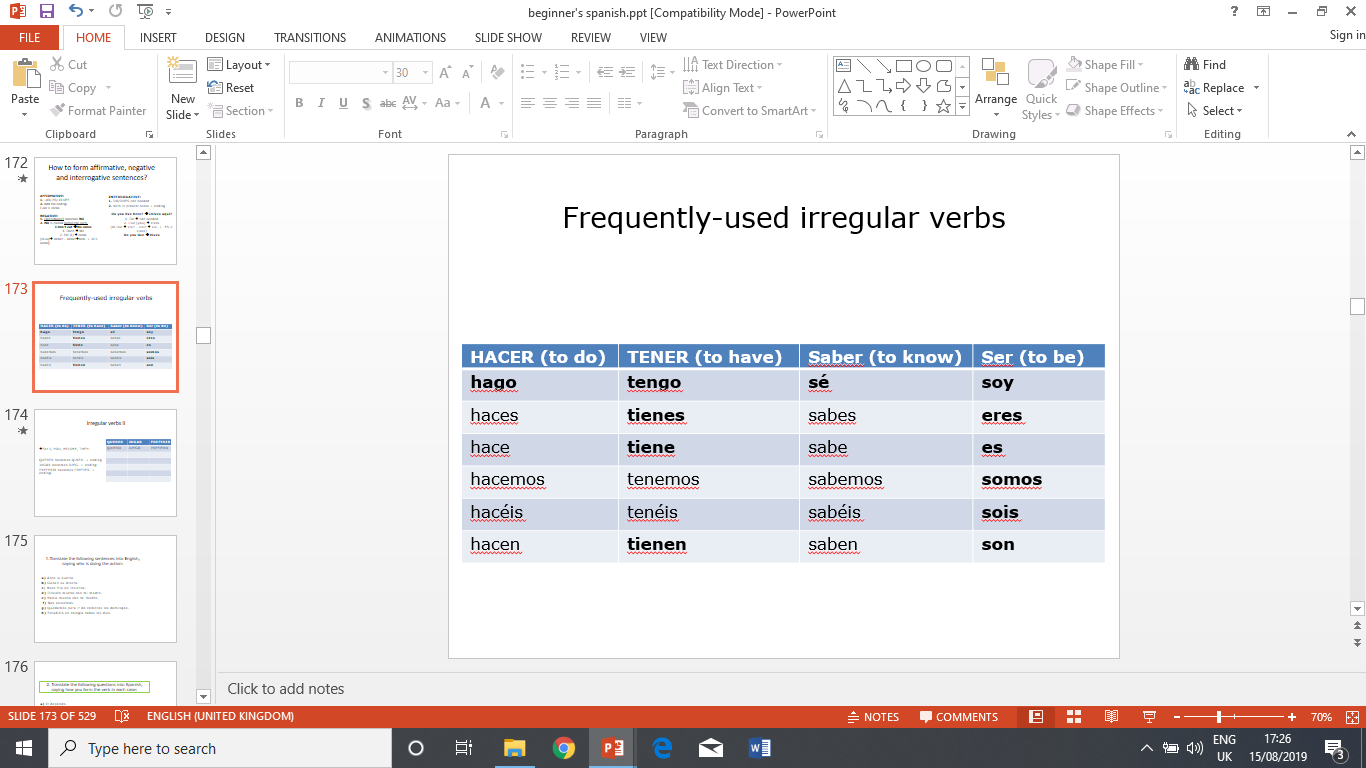 I do … = Hago el atletismo
He does swimming = … la natación
We … seven green books = Tenemos … libros …
I … know = No …
We … the password = … la contraseña
 They … Spanish = … españoles
Who are … ? = ¿Quiénes sois?
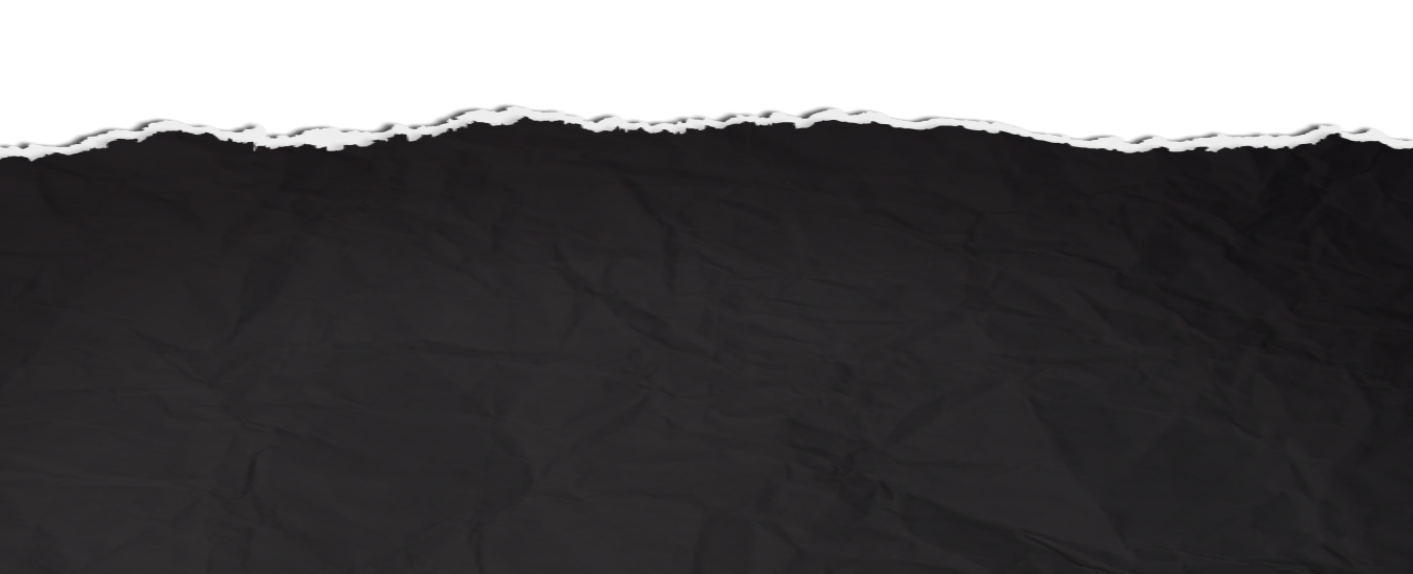 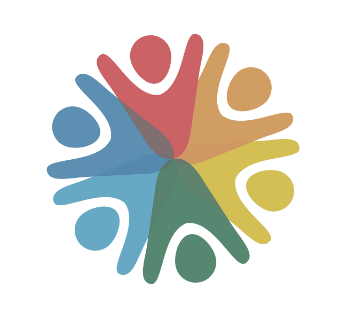 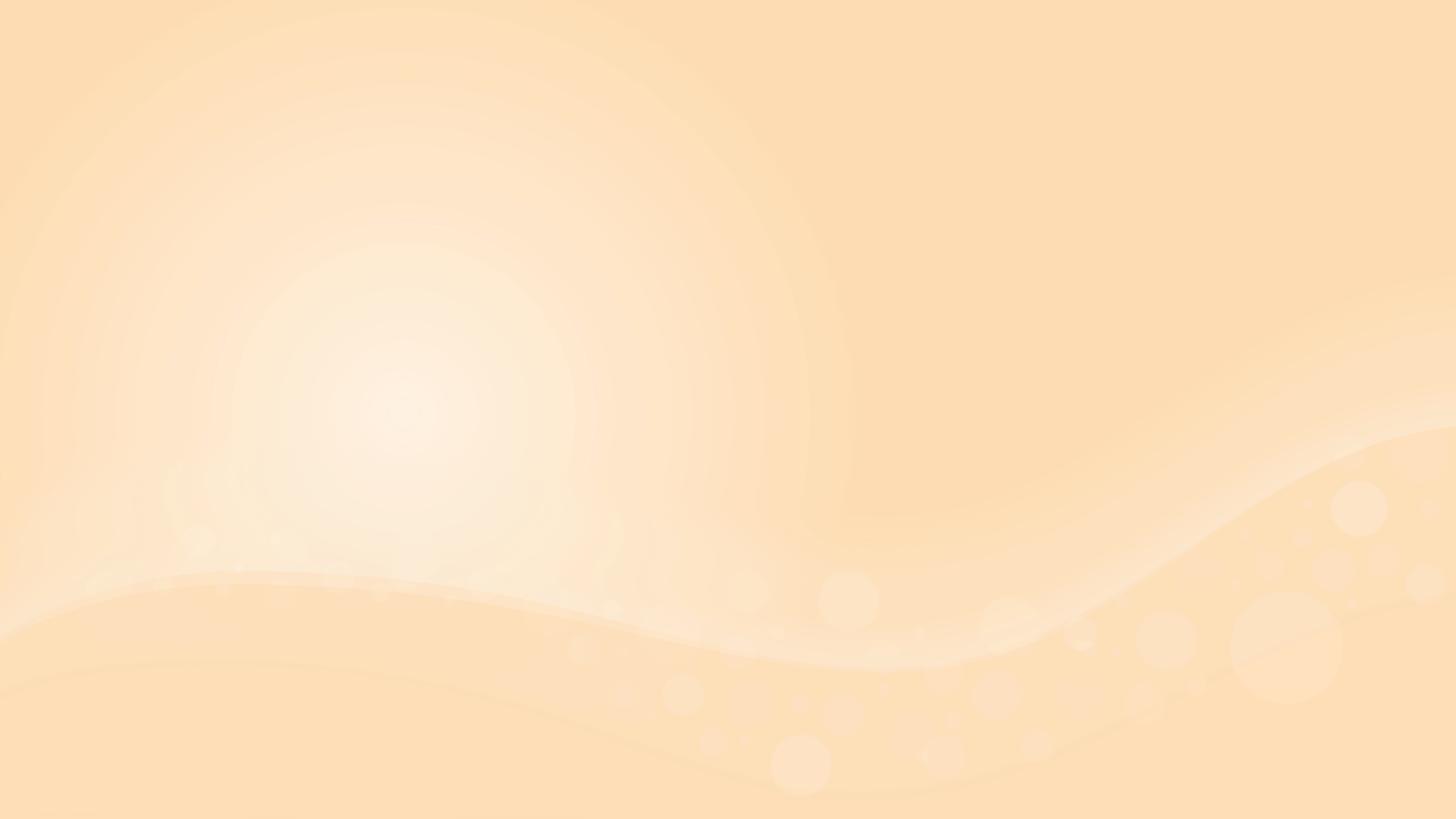 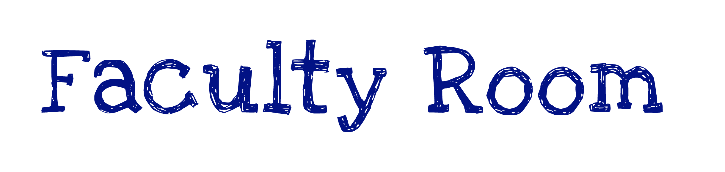 ASSESSMENT 8 – CONJUGATE THE VERBS TO FILL GAPS AND THEN ADD CARLOS’S RESPONSES
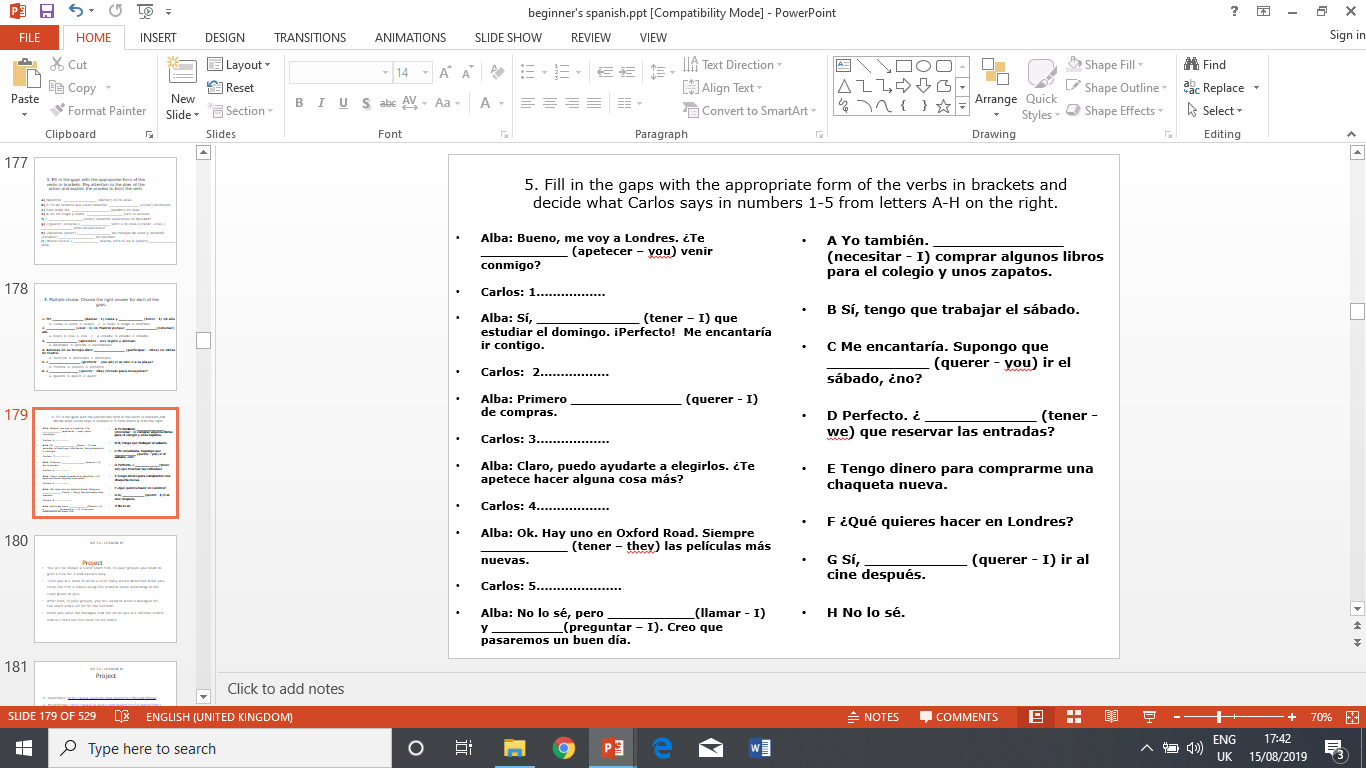 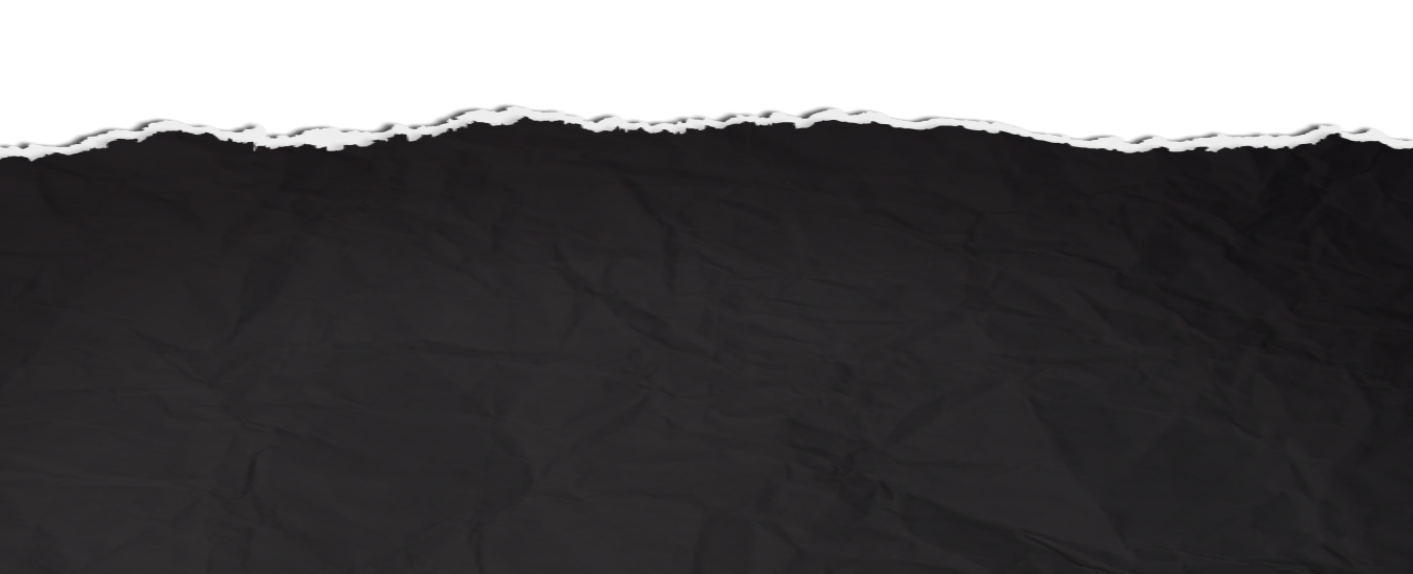 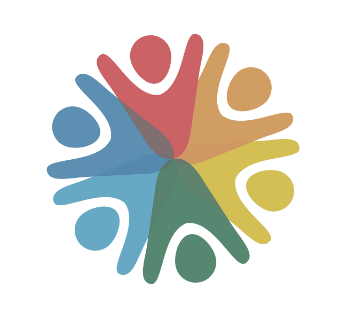